三年三班學校日
誠摯歡迎您
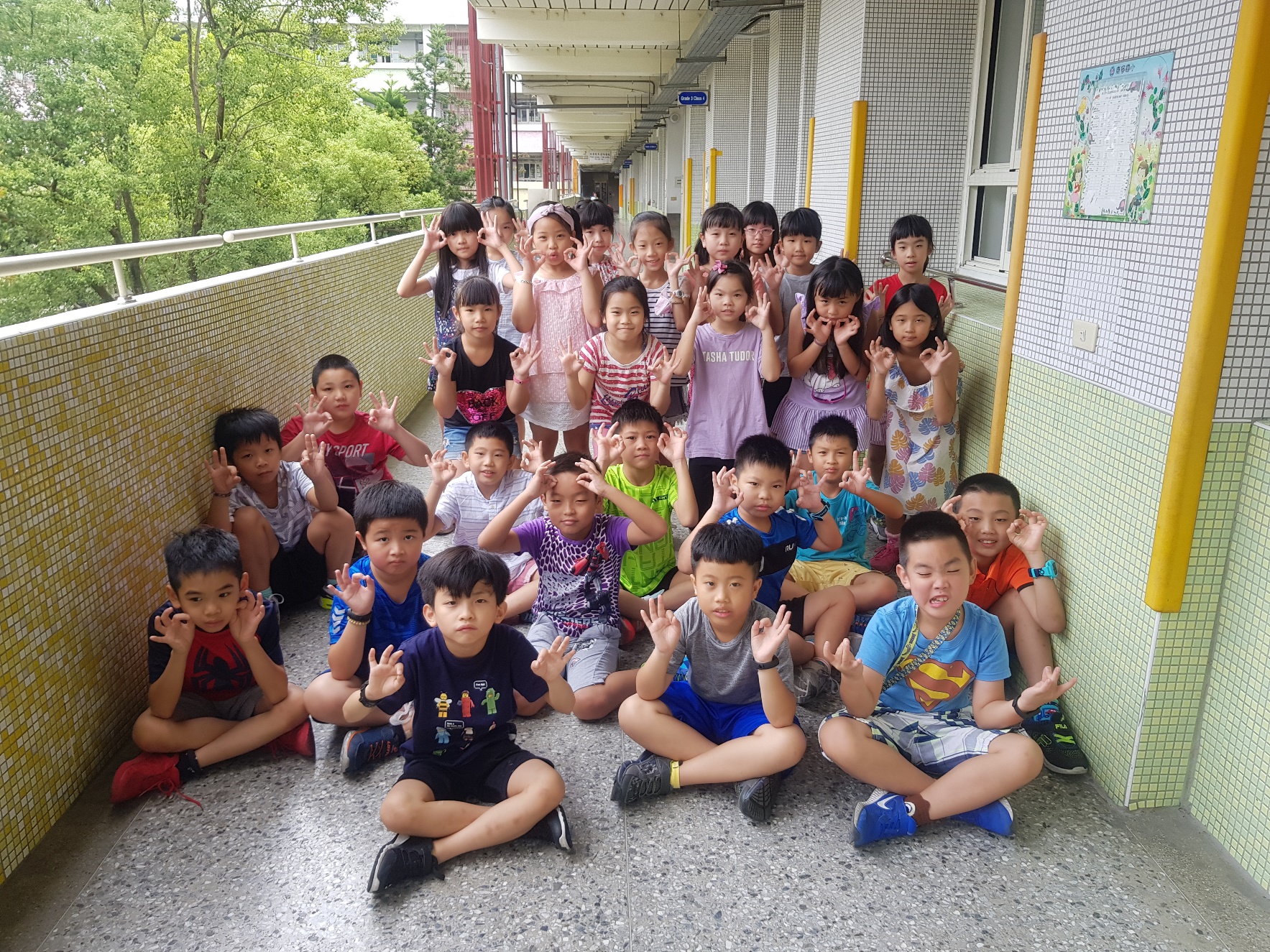 活動流程
導師聯絡方式
☆聯絡簿(如果不急的話…)

☆Line ID:music2630 (可先留言…但看到即處理。)

☆手機:0988796207(如有空堂，可接電話。)

☆班級網頁:康寧國小三年三班

☆班群 Line:


PS:如有問題請直接詢問，勿讓孩子傳話，以免有語意上的問題~
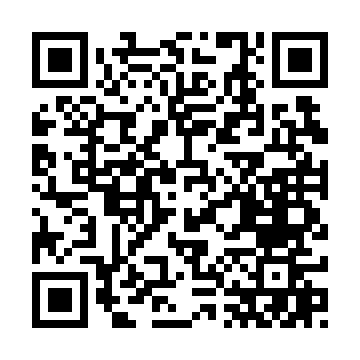 定期評量
上學期學校活動介紹〈參閱行事曆〉
班級概況
☆本班人數
男生13人，女生14人，共27人。

☆科任教師
自然：孫嘉珍 老師  資訊：柯政宏 老師
英語：王筱雯 老師  美勞：姚杏沛 老師
音樂：江函儒 老師  本土：彭柔誨 老師
體育：廖韋任 老師
班級遵守事項
1.請在7：40前進教室，有特殊情況請向老師說明。

2. 學生準時於早上7：40至外掃區打掃，
   7：55完成打掃工作進教室；
   其他人安靜閱讀、交作業、抄聯絡簿。

3.為配合防疫，每天早晚務必在家量體溫，
  並在家裡吃完早餐才上學。
  午休完防疫長會協助再量一次體溫。

4.中午吃完飯進行潔牙，午休時一律趴在桌上休息。
班級遵守事項
5.請家長再協助一下聯絡簿事項，請每日確認孩子  
  是否交齊功課，尤其是…回條…
  (老師也是會被學校催催催催催的)

6.服裝儀容應整齊乾淨，依規定穿著適當服裝並配戴名牌、帽子。
班服說明
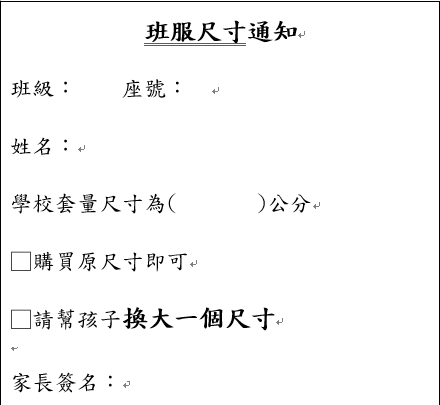 班級經營
安全(健康)
   ↓
品行道德
   ↓
行為要求
   ↓
課業成績
班級加分制度
☆小組：上課發言、團隊合作表現
☆個人：作業繳交、作業認真、遵守規定
☆全班：榮譽錦旗(路隊、秩序、整潔)
所有的獎勵加分，其實都只是為了讓孩子學會對自己負責喔!
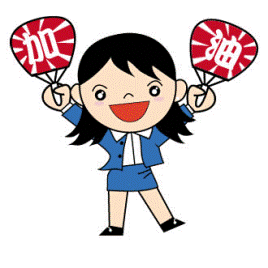 國語、數學、社會
國語上課:每課講義一份(預習單、短語練習等)
         重點複習本(武功秘笈)、詩詞選

國語測驗:聽寫(兩課一次)、小考考卷(兩課一張)
數學上課:以課本為主(部分單元用講義上課)

數學測驗:課本一次(可看書考)、小考考卷(一單元一張)
社會上課:以課本為主、補充表格、影片等

社會測驗:小考考卷(一單元一張)
某些作業有時會讓學生在早自習完成...
評量方式(國語、數學、社會)
收費
收費
每人應收466+243=709，實收800元，最後剩餘2468元納入班費。
冷氣收費
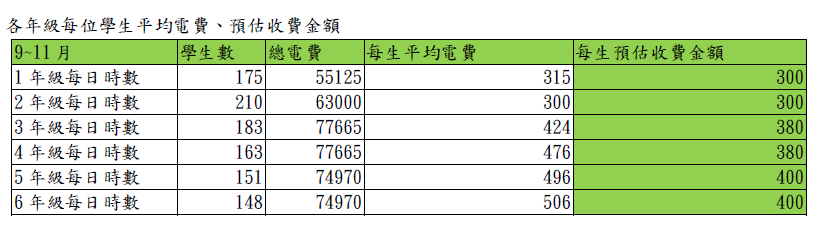 選拔班級代表
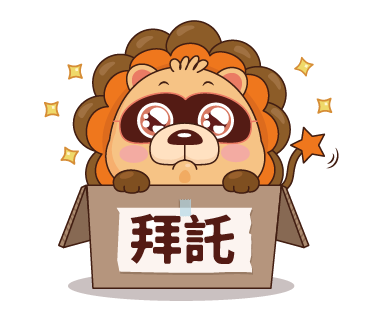 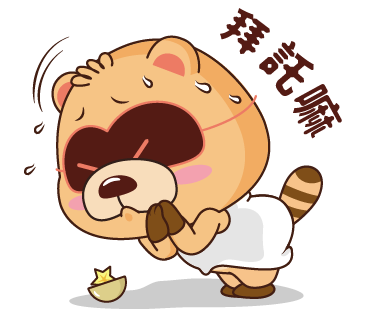 請家長踴躍參與~拜託拜託~
滿心感謝
感謝熱情的參與，讓我們一同攜手，為孩子的成長而努力。
您的付出與參與將是303孩子最大的榮幸！
謝謝各位家長~
☆學校發的回饋單記得繳回(放回紅色籃子)

☆現在也可以找老師個別談話哦~